ADNI Private Partner Scientific Board (PPSB)UpdateVeronika Logovinsky, MD, PhD 2017 Chairperson
WW ADNI MeetingJuly 14, 2017
PPSB: Leadership
* Primary project manager
#  Primary Partnership Development contact
2
Current PPSB Partners for ADNI3
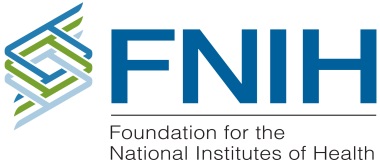 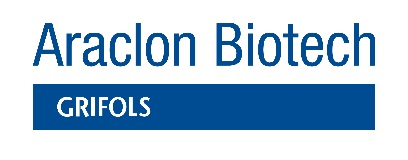 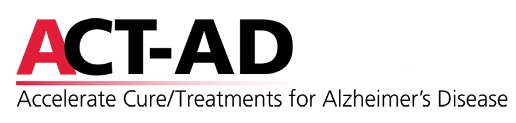 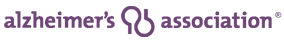 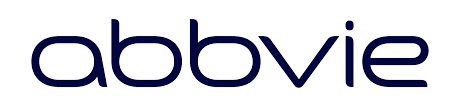 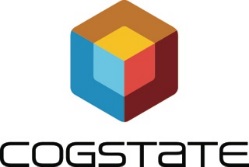 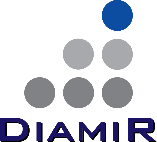 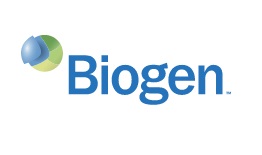 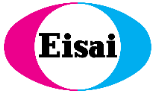 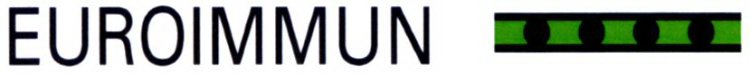 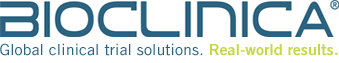 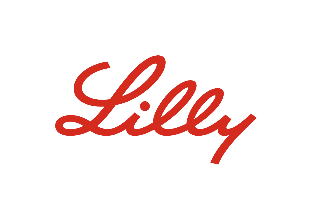 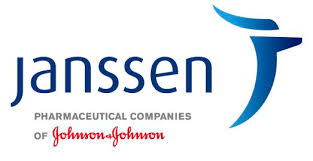 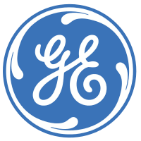 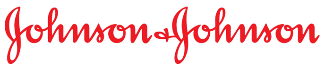 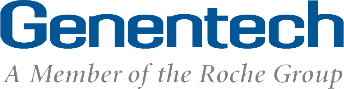 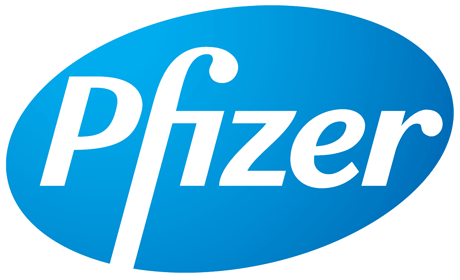 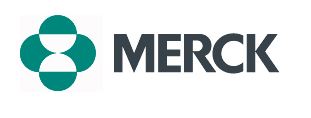 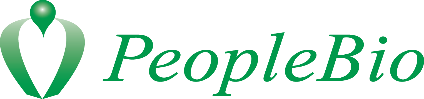 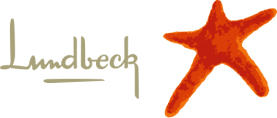 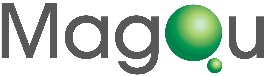 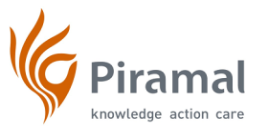 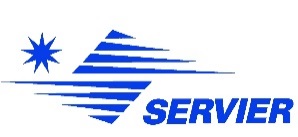 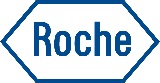 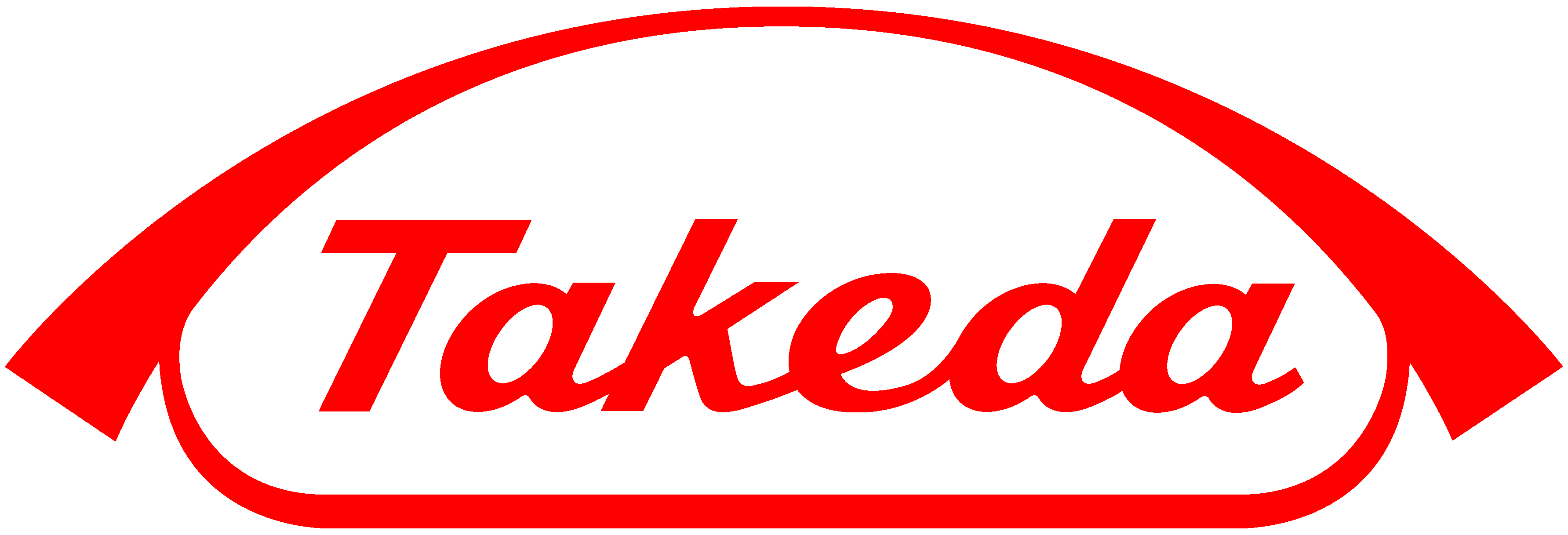 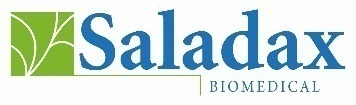 3
PPSB: 2017 Key Deliverables
Provide advice and input from a private partner perspective on the ADNI 3 implementation
In the pre-competitive space, evaluate needs/gaps and recommend projects or analyses that could accelerate drug development
PPSB working groups interface with ADNI cores on achieving working group goals and objectives
Articulate & communicate PPSB needs to the ADNI leadership (via PPSB Core Liaisons and the ADNI PPSB Chair)
4
PPSB Working Groups
Clinical Endpoints Working Group
6
Clinical Endpoints Working Group (CEWG)
1. Background:
  April, 2012 ADNI PPSB Data Mining Session: 4 PPSB member companies shared novel composite endpoints developed on the basis of ADNI data
  The PPSB made an action to revisit the utility of creating a WG focused on clinical endpoints


2. Rationale:
  ADNI provides rich data on clinical endpoints (population behavior, trajectories, significant covariates)
  The PPSB is well-positioned to leverage the resources of multiple companies in a pre-competitive space to develop critical new information on cognitive and functional endpoints
  Further, the PPSB offers a public space to develop consensus on endpoints for clinical trials and coordinated engagement with key experts in the field
7
CEWG Current Structure and Activities
In its original form consisted of 4 work-streams
4 work-streams have been combined into single forum involved in the following tasks
Implementation of a novel performance-based functional assessment tool, Financial Capacity Instrument-Short Form (FCI-SF) across ADNI3 sites
Tracking quality of incoming FCI-SF data
Finalization of two papers describing past work from Work-Stream 1 and Work-Stream 2
8
FCI-SF Training Materials Created and Utilized
Extensive series of training materials created for FCI training and certification in a large, multiple site study:

Kits with all testing materials for FCI-SF administration and binders with educational materials created and sent to sites prior to webinars

Two videos, an instructional video for FCI administration and a mock administration video, created

Two training webinars conducted on September 22 and September 26, 2016

FCI-SF instructional flyer produced for ADNI3 Investigator Meeting

Portal with educational and training resources used for certification (see slide 10)
Two webinars with instructional video and slides
Individual accounts created on the FCI portal and distributed to all designated raters 
Training  and certification  performed using the portal
9
ADNI/UAB/Brookwood FCI Portal
Portal Role in Rater Training and Certification
Manages a large number of raters across many sites (120 raters at 60 sites)
Houses reference and training materials
Past webinars
Videos with mock administrations for practice scoring
Work sheets
Q&A section
Administers certification assessment
Communicates with raters via “blast” emails
Allows for real time tracking of rater activities
    and customized emails for uncertified raters 
    at sites approaching approval
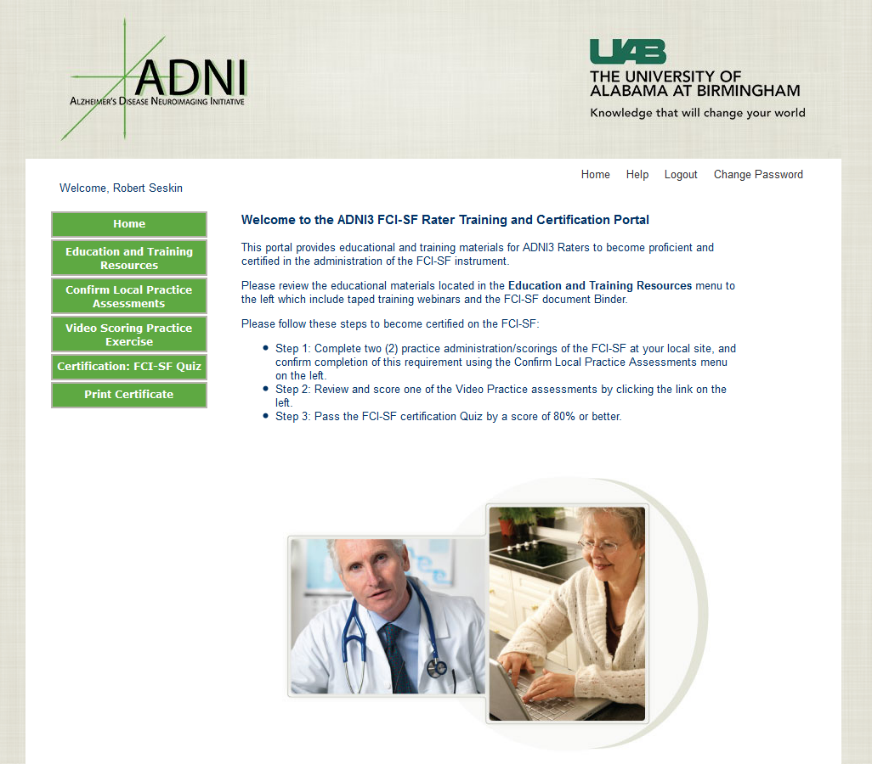 10
10
[Speaker Notes: Financial Capacity Instrument-Short Form is a new brief performance measure of financial skills that is part of ADNI3.
Administration and scoring of the Financial Capacity Instrument-Short Form.]
FCI-SF Certification: Rigorous Process
Certification steps for raters who have attended a webinar
Review educational and training resources on portal 
Review FCI-SF test kit and binder materials previously sent to your site
Conduct two local FCI-SF assessments at the site, and self-verify administration on the portal 
As a training exercise, review and score 1 mock video on the web portal, and receive output and score 
Proceed to certification section on portal and take certification quiz (passing score needed of 80%+) 
After passing, print certificate from portal; ATRI automatically notified of certification and approval 

Certification steps for raters who have NOT attended a webinar
1.     Review educational and training resources on portal 2.     Review FCI-SF test kit and binder materials previously sent to your site 3.     Review 2nd taped FCI-SF webinar dated September 26, 2016, and webinar slides, on portal 4.     Conduct two local FCI-SF assessments at the site, and self-verify their administration on the portal 5.     As a training exercise, review and score a mock video on the web portal, and receive output and score 6.     Proceed to certification section on portal and take certification quiz (passing score needed of 80%+) 7.     After passing, print certificate from portal; ATRI automatically notified of certification and approval At present 109 raters across 54 sites have been certified.
11
High Level Data Quality Surveillance
Longitudinal FCI-SF data have been collected in small single-site studies

Rater performance can be sub-optimal, even for well-established clinical instruments
Many studies use an in-study rater quality surveillance strategy to identify and mitigate issues
A recent report in a large, Phase 2b study in Early AD suggests that rater error can occur at a rate of 23-32% on MMSE, CDR, and ADAS-cog

The FCI-SF is a new clinical tool, and it is being administered in a large multi-site study (ADNI3) by raters who have had no prior experience with the instrument

It is not feasible to implement an intensive data quality surveillance approach, but high level quality assessments can and should be used

CEWG and ATRI are currently developing approaches for such data quality surveillance
12
Biofluid Biomarker Working Group
13
Biofluids Biomarker Working Group: Goals and Activities
Broad group of Pharma & Diagnostics  companies
Several interfaces: GBSC project, CAMD CSF Project (C-Path) etc.

Forum to discuss ADNI3 biofluid CSF & blood biomarkers, assays used, sample management & data collection 
Coordinate industry input into ADNI Biomarker Core activities in ADNI3
Align efforts within the PPSB

Promote Biofluid Biomarkers best practices for diagnostic and prognostic intended uses (beyond ADNI)
Forum to discuss Biofluid Biomarkers Rx & Dx industry-specific topics
14
[Speaker Notes: GBSC = The Global Biomarker Standardization Consortium, coordinated by Alz Assoc, for obtaining material (reference material) and method (competitive studies across assays etc including both ELISA and Masspect methods) standards.]
Biofluids Biomarker Working Group: Current Activities
Making the most of a scarce resource
Pristine CSF and blood samples -  
Number of pristine aliquots? (see inventory in LONI)
Process for requesting pristine samples -  Application through RARC Final decision by NIA
As per Dr. Hsiao’ letter dated Sept. 12, 2016; NIA makes ADNI CSF available to private companies developing commercial IVD tests subject to following conditions:
All data must be made publicly available, become part of the ADNI database. 
Only previously assayed (thawed twice) CSF will be made available 
A transparent, fair process for prioritizing access essential. PPSB biomarker working group most appropriate and knowledgeable body to lead
Subject to final NIA approval, additional RARC review is not necessary.
15
Biofluids Biomarker Working Group: Current Activities
ADNI CSF available to private companies developing commercial IVD tests 
Previously thawed refrozen remnants of CSF aliquots from ADNI 1, Go and 2 assay analyses are available to assay development companies who were vetted as part of the ADNI 3 CSF assay due diligence process and submitted a proposal for these CSF samples.  
Goal: divide the ADNI CSF residual refrozen samples to assay companies in a fair and balanced manner for their assay development.
Four members companies interested in receiving CSF provided proposals with power calculations for sample size requests addressing their aims
CSF sample request sub-team formed
Multiple formal meetings set with each assay company, CSF core, Biostats core, FNIH and PPSB to discuss proposal, power calculation, feasibility of proposal, etc.
This process of sample distributions is at its final stages
16
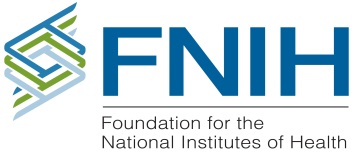 Work flow for LOI CSF sample requests
Companies provide specific aims and power calculations
Final letter and protocol from LOI company; 
Sign off and formal FNIH letter to LOI companies
Finalization and approval of  specific aims and sample size
Revision of aims/power calculations (if necessary) and resubmission
Company meetings discuss specific aims and power calculations
Blinded samples pulled, Send to companies, 
Assays performed.
Blinded data uploaded onto LONI website
Laurel Beckett randomly identifies samples of interest/company and provides the list to Les for retrieval
Les provides to Mike Donohue unblinding code for uploaded CSF data. Once unblinding is done companies to retrieve additional data
Biomarker core prepares list of residual CSF aliquot samples (> 0.2 mL vol.)*
Les sends to Laurel and biostats core will provide clinical data** for each visit
* including ADNI RID, LP date, unique id #, sample vol.
**Baseline 1° dx; decliner/stable
17
Biofluids Biomarker Working Group: Current Activities
Discussion of Novel CSF biomarkers for potential addition to ADNI-3
Which markers/analytes  - e.g. alpha-synuclein, Neurogranin, TDP-43?
Sufficient assay validation and clinical qualification data for inclusion into ADNI?
Sufficient resources within ADNI3 for additional biomarkers?
18
PET Endpoints Working Group
PET Working Group: Goals for 2017
Work with the ADNI PET Core to support execution of the ADNI3 grant
Work with the PPSB and ADNI PET Core for inclusion of additional tau PET tracers into ADNI 3
Work with the PPSB and ADNI PET Core on feasibility for collection of longitudinal early frame amyloid PET
20
Contact Information
For Scientific Inquiries:

Michael Biarnes, M.S.
Scientific Project Manager, Neuroscience
Foundation for the NIH
301.594.2612
mbiarnes@fnih.org

Rosa Canet-Aviles, Ph.D.
Scientific Program Manager, Neuroscience
Foundation for the NIH
301.402.5346
rcanet-aviles@fnih.org
For Partnership Development Inquiries:

Dinetta Parrott
Partnership Development Officer
Foundation for the NIH
301.443.2103
dparrott@fnih.org

Julie Wolf-Rodda
Director of Development
Foundation for the NIH
301.402.6027
jwolf-rodda@fnih.org
http://www.adni-info.org
http://www.adni.loni.usc.edu